CSE 421
Final Review

Yin Tat Lee
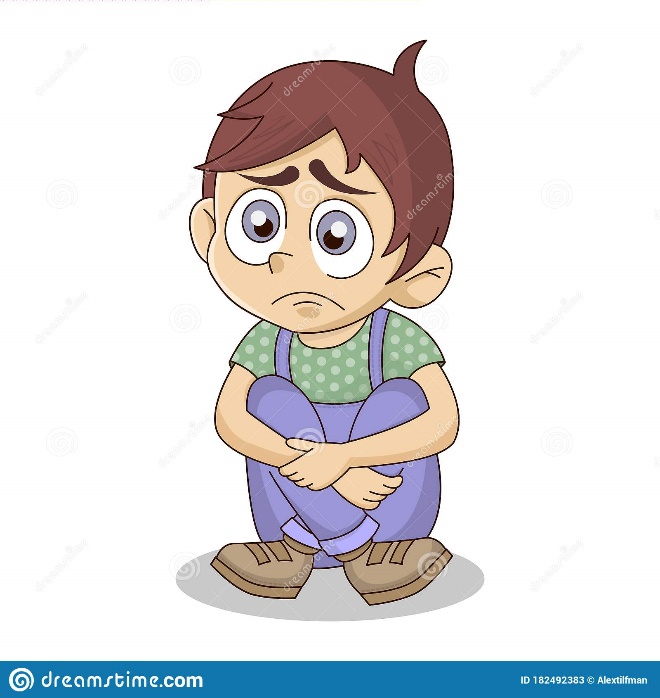 Please fill in the evaluation.
Response rate is 33% only.
https://uw.iasystem.org/survey/253736
1
Final Exam
Format:
~20% True / False
~20% Fill in the blank
~60% 5 questions (1 question no proof)
Time: 2:30-4:20 (Mon, Mar 14) (110min)
Location: CSE2 G20 (same room)
Open book, open note.
Coverage: Lecture 1 – 24 (everything up to NP completeness)
Topics: Graph, Greedy, Divide and Conquer, Dynamic Programming, Maxflow, NP completeness.

Tips:
Please come up some algorithms for all questions (even if it is slower or may not work.)
Knowing how to greedy in real life is important.
Question
Answer for problem A
Answer for problem B
Question
Answer
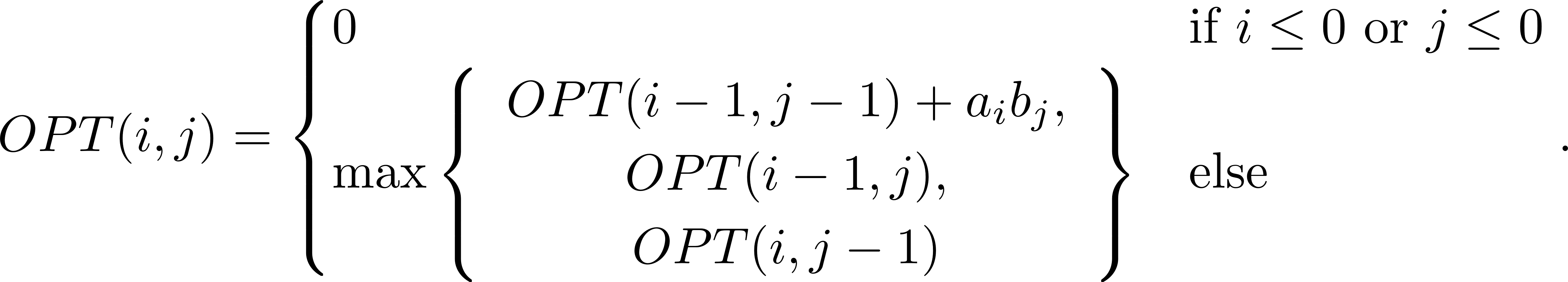 Answer
Question
Answer
Answer
Question
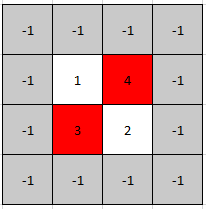 Answer
Answer
Question
Answer
You can give proof very succinctly and only get deduct very minor points.
Answer
See more details in appendix of https://arxiv.org/abs/2203.03456.
They get almost linear time for negative shortest path. 
(Opened for decades)
This question is a subroutine.
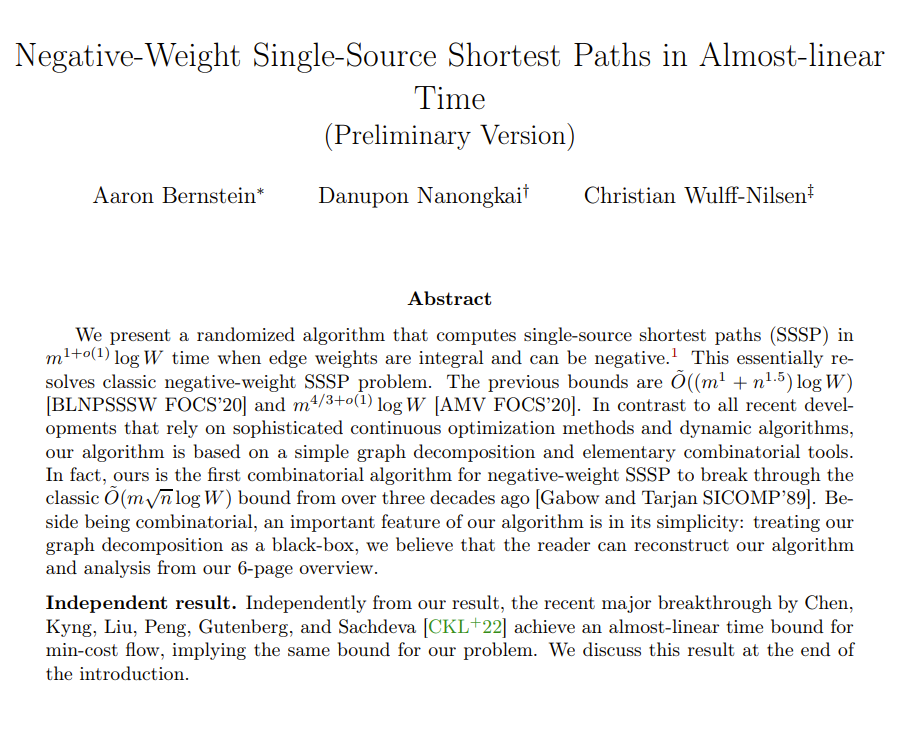 This Monday!